MODELOVANJE KOMPONENTI ENERGETSKIH MIKROMREŽA
Razvoj društva i privrede = Povećanje potrošnje električne energije 

            Stvaranje većeg broja malih elektrana = Povećanje lokacija

                Samostalno funkcionisanje = Mikromreže
MIKROMREŽA
potrošači
mali distribuirani izvori električne energije
uređaji za skladištenje energije
Vjetroelektrane
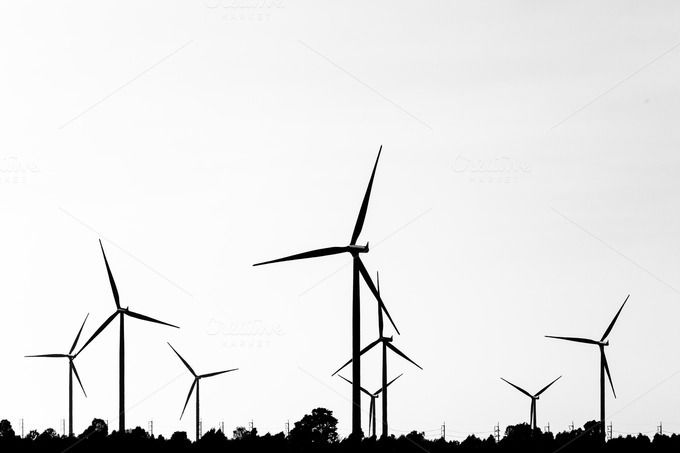 niz blisko smještenih vjetroagregata, izloženih istom vjetru i priključenih posredstvom zajedničkog razvodnog postrojenja na elektroenergetski sistem.
najkraće vrijeme povrata investicije,
kratko vrijeme izgradnje,
vjetroelektrana nema troškove za gorivo,
visoka pouzdanost rada postrojenja,
zagadjenje okoline ne postoji.
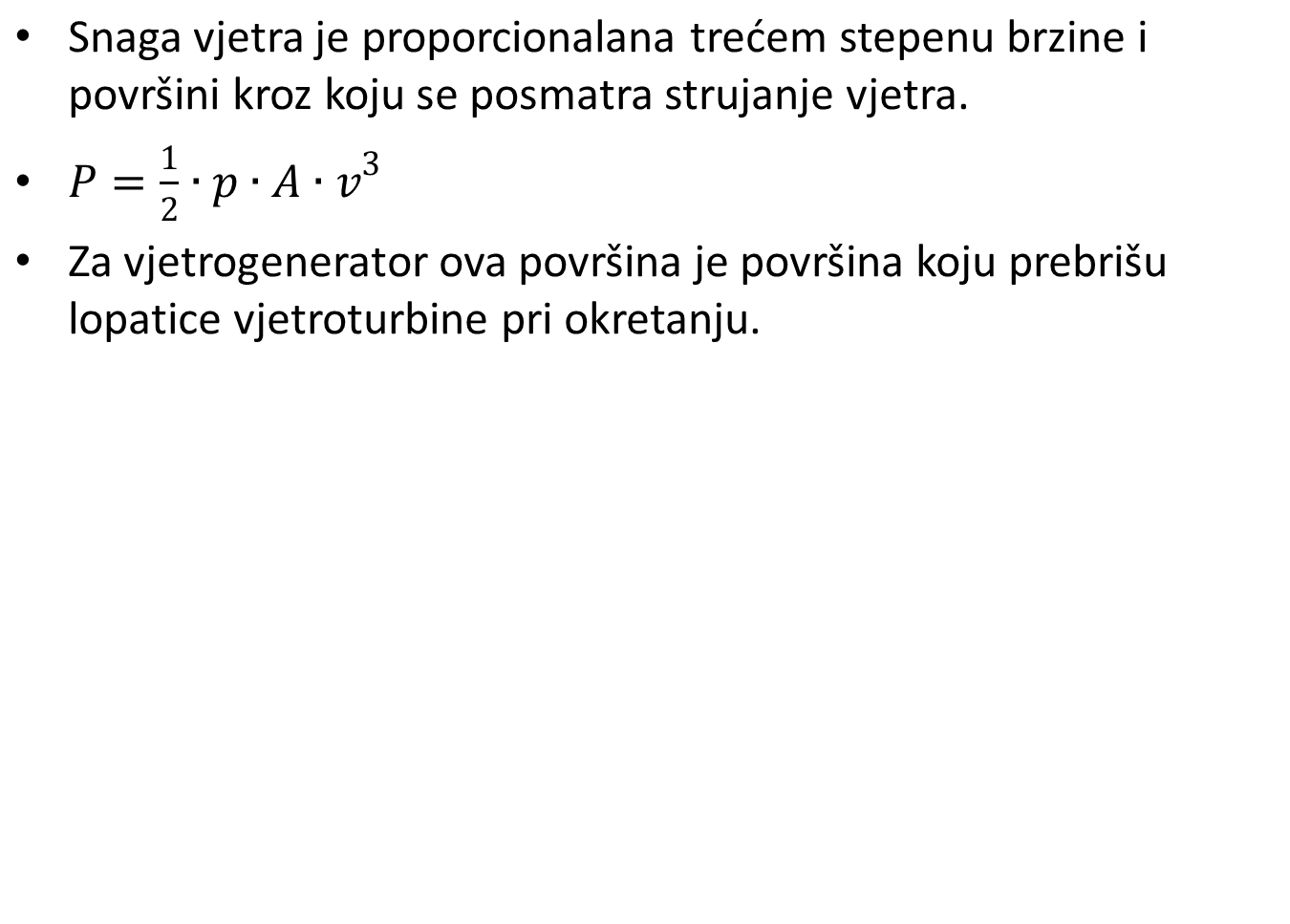 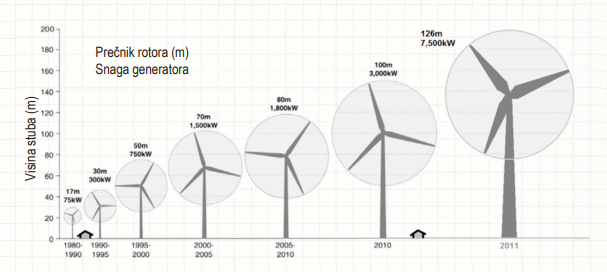 Becov zakon
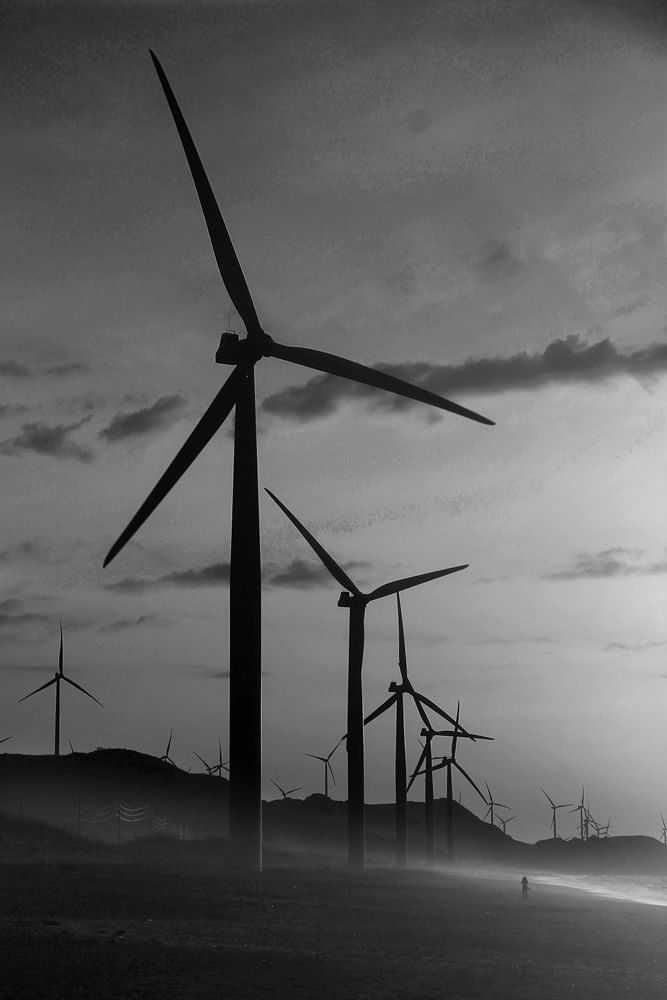 Fotonaponske ćelije
Iradijacija i insolacija
Iradijacija predstavlja snagu Sunčevog zračenja po jedinici površine i izražava se u kW/m²
Insolacija predstavlja količinu solarne energije apsorbovanu na određenoj površini i izražava se u kWh/m².
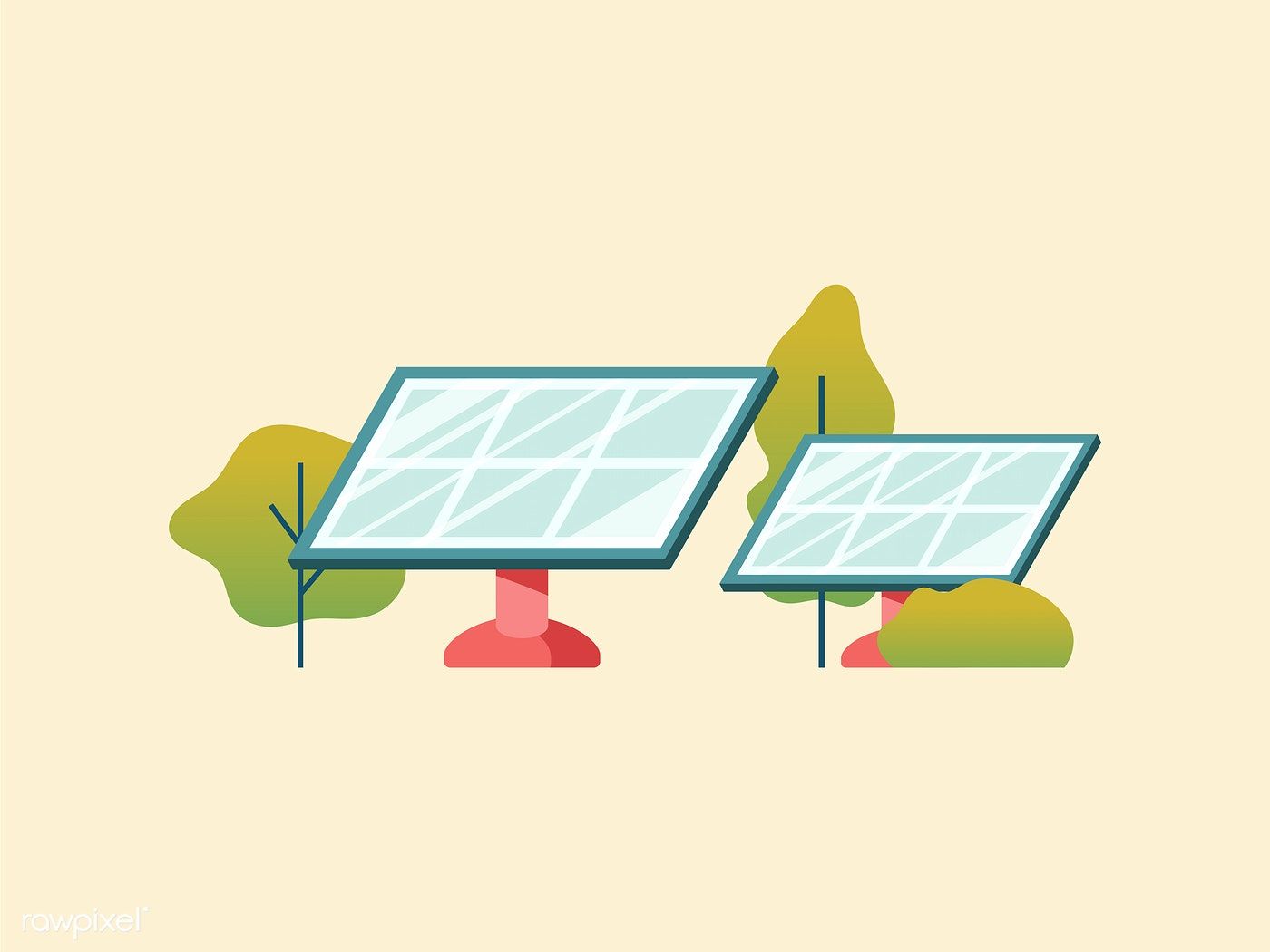 Računanje izlazne snage
Baterije za skladištenje električne energije
Neke od najčešćih su natrijumove baterije(natrujum sumporova baterija i natrijum-nikal-hloridna baterija) cink bromid baterije, nikal kadmijumove baterije, olovne baterije sa kiselinom kao i litijum jonske baterije.
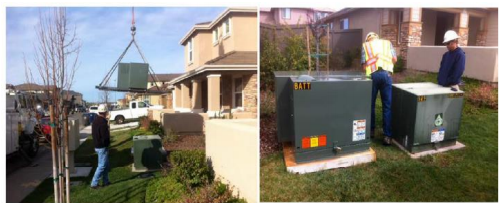 Zaključak
Izlazna snaga vjetroelektrana i solarnih panela u velikoj mjeri zavisi od vremenskih prilika. Pokazuje se da je proizvodnja električne energije iz ovih izvora dinamična i da je potreban razvoj alata za tačno predviđanje brzine vjetra i količine sunčevog zračenja.
 
   Povezivanje mreže sa distribuiranim izvorima i uređajima za skladištenje električne energije stvara mogućnost za nastanak mikromreža, pri čemu su upravo izvori prikazani u ovom radu najvažniji izvori većine mikromreža.
HVALA NA PAŽNJI!